تم : طرح کسب و کار
در صورت لزوم ارائه شخصی خود را وارد کنید.
20begir.com
برنامه ریز
 سالانه
متن
متن
متن
متن
متن
متن
متن
متن
اینفوگرافیک تیم ما
ما ایجاد می کنیم
ارائه حرفه ای
ارائه پاورپوینت مدرنی را دریافت کنید که به زیبایی طراحی شده است. من امیدوارم و معتقدم که این الگو زمان، پول و اعتبار شما را جلب کند. آسان برای تغییر رنگ، عکس و متن. ارائه پاورپوینت مدرنی را دریافت کنید که به زیبایی طراحی شده است. شما به سادگی می توانید مخاطبان خود را تحت تاثیر قرار دهید و به ارائه های خود جذابیت و زیبایی بی نظیری اضافه کنید.
تجربه کاری
تجربه کاری
2013 ~ 2014 متن را اینجا بنویسید
متن مثال: ارائه پاورپوینت مدرنی را دریافت کنید که به زیبایی طراحی شده است.
2013 ~ 2014 متن را اینجا بنویسید
متن مثال: ارائه پاورپوینت مدرنی را دریافت کنید که به زیبایی طراحی شده است.
2014 ~ 2016 متن را اینجا بنویسید
متن مثال: ارائه پاورپوینت مدرنی را دریافت کنید که به زیبایی طراحی شده است
2014 ~ 2016 متن را اینجا بنویسید
متن مثال: ارائه پاورپوینت مدرنی را دریافت کنید که به زیبایی طراحی شده است
2016 ~ 2019 اینجا متن کنید
متن مثال: ارائه پاورپوینت مدرنی را دریافت کنید که به زیبایی طراحی شده است.
2016 ~ 2019 اینجا متن کنید
متن مثال: ارائه پاورپوینت مدرنی را دریافت کنید که به زیبایی طراحی شده است.
مایکل دو
چیدمان
اسلاید متنی را برای ارائه خود تمیز کنید
ارائه پاورپوینت مدرنی را دریافت کنید که به زیبایی طراحی شده است. آسان برای تغییر رنگ، عکس و متن. شما به سادگی می توانید مخاطبان خود را تحت تاثیر قرار دهید و به ارائه های خود جذابیت و زیبایی بی نظیری اضافه کنید. ارائه پاورپوینت مدرنی را دریافت کنید که به زیبایی طراحی شده است. آسان برای تغییر رنگ، عکس و متن.
آسان برای تغییر رنگ، عکس و متن. شما به سادگی می توانید مخاطبان خود را تحت تاثیر قرار دهید و به ارائه های خود جذابیت و زیبایی بی نظیری اضافه کنید.
عنوان محتوا را اضافه کنید
برنامه ریز ماهانه
مثال عنوان
اسلاید عنوان
این یک متن نمونه است. در این پاراگراف ها ایده ها را از سر بگیرید.
مثال عنوان
این یک متن نمونه است. در این پاراگراف ها ایده ها را از سر بگیرید.
متن نمونه
این یک متن نمونه است. در این پاراگراف، ایده ها را از سر بگیرید. به یاد داشته باشید که اسلایدها پشتیبانی بصری برای ارائه شما هستند، به همین دلیل باید مختصر باشند.
مثال عنوان
این یک متن نمونه است. در این پاراگراف ها ایده ها را از سر بگیرید.
مثال عنوان
این یک متن نمونه است. در این پاراگراف ها ایده ها را از سر بگیرید.
سبک اینفوگرافیک
65%
75%
مطالب در اینجا
مطالب در اینجا
$23,900
$23,900
متن مثال: ارائه پاورپوینت مدرنی را دریافت کنید که به زیبایی طراحی شده است. من امیدوارم و معتقدم که این الگو زمان، پول و اعتبار شما را جلب کند.
متن مثال: ارائه پاورپوینت مدرنی را دریافت کنید که به زیبایی طراحی شده است. من امیدوارم و معتقدم که این الگو زمان، پول و اعتبار شما را جلب کند.
برنامه ریز ماهانه
اسلاید متنی را برای ارائه خود تمیز کنید
آسان برای تغییر رنگ
متن
ارائه پاورپوینت ساده
متن
ما ایجاد می کنیم
ارائه حرفه ای
متن
متن
ارائه پاورپوینت ساده
متن
اسلاید متنی را برای ارائه خود تمیز کنید
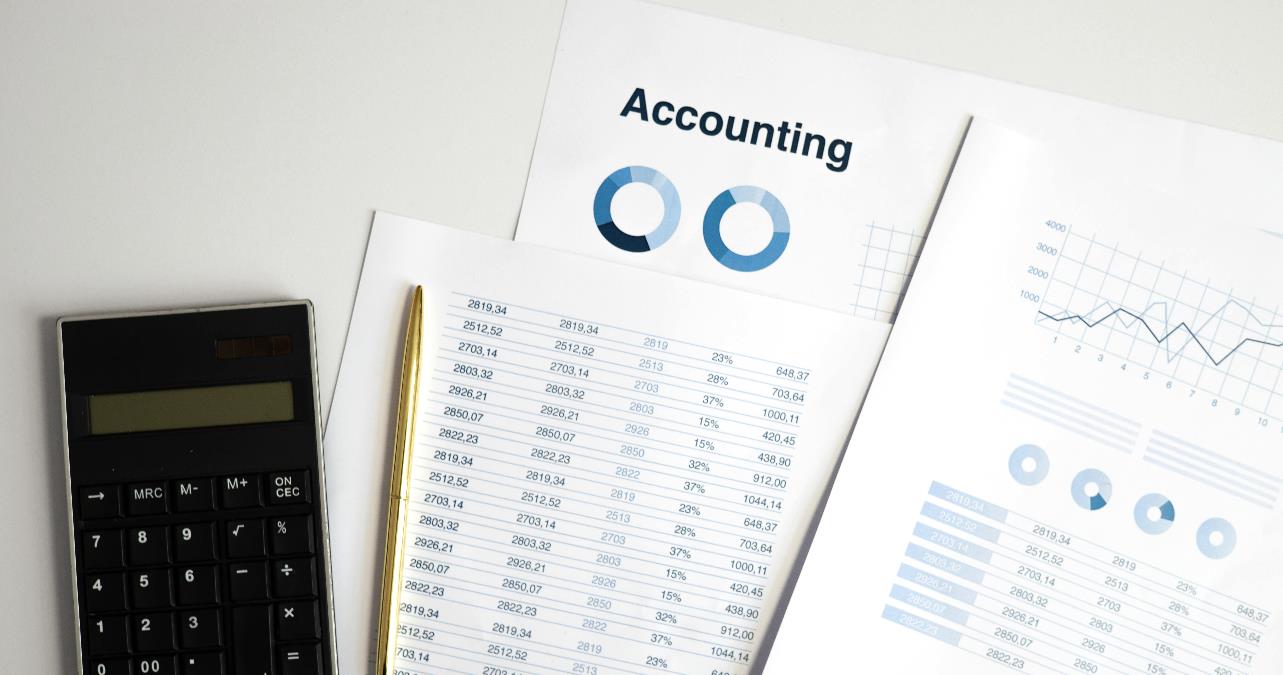 متشکرم
عنوان فرعی ارائه خود را وارد کنید